Chemical Literature Searching: SciFinderA. GambleTisch Library, Tufts University
Hi, I’m Alyson!
I’m the Research Librarian for the Sciences at Tisch.
I use they series pronouns.
You can find me at go.tufts.edu/agamble
You can always ask me for help.
2
SciFinder: Produced by Chemical Abstracts Service (CAS)
Search by:
Topic	
Substances by name
Author 
CAS Registry Number
Draw:
Chemical structures
Substructures 
Reactions
3
Today’s Objectives
Reaction searching
Find specific information about a reaction
Setting limits
Limiting your results
Cited references 
Finding cited references – and citing your own
4
1.
Accessing SciFinder
How to begin your session
You will need to register for a SciFinder account.
Once you are registered, you can access SciFinder Web here:
http://scifinder.cas.org.ezproxy.library.tufts.edu/
2.
Reaction searching
Finding relevant reactions
Let’s try:
Finding a reaction.
8
Searching for a reaction in SciFinder
Click Reaction Structure on main page
Set limits: variability only as specified or substructure
Draw to broaden or narrow your search
Choose other limiters as needed
View the CAS video here: https://www.cas.org/support/training/scifinder/reaction-searching
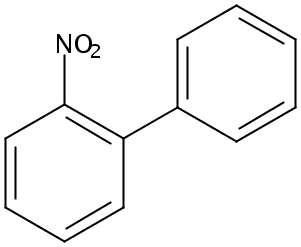 C12 H9 N O2
10
Let’s try:
Finding information about the reaction
11
Let’s…
Get reactions where it is a reactant or reagent
Find the commercial availability
Breadcrumb reaction trail
Send the information to SciPlanner
12
3.
Finding references
Locating appropriate information
Let’s try:
Finding information about the reaction
14
Let’s…
Sort by cited references
Sort by year
Find other publications by author
Get the full text
15
4.Working with references
“Looking for the real”
Let’s…
Determine if you can recreate the experiment
Find a citation from the references (breadcrumb)
Create a citation for a reference
17
5.Last bits
SciFinder-n & more resources
What is SciFinder-n?
SciFinder-n is the new generation of SciFinder.
Different interface
Search similarly to how we did today
Any questions about it or want a walkthrough: reach out
Read more in this research guide
19
More Resources
CAS SciFinder training
https://www.cas.org/support/training/scifinder-n
Chem152 Research Guide
https://researchguides.library.tufts.edu/Chem152
Contact me
alyson.gamble@tufts.edu
20
Thank you!Any questions?
go.tufts.edu/agamble
alyson.gamble@tufts.edu
21
Design Credits
Special thanks to all the people who made and released these awesome resources for free:
Presentation template by SlidesCarnival
Photographs by Unsplash
Font from fontsquirrel.com
22